ক্লাসে উপস্থিত সবাইকে স্বাগতম
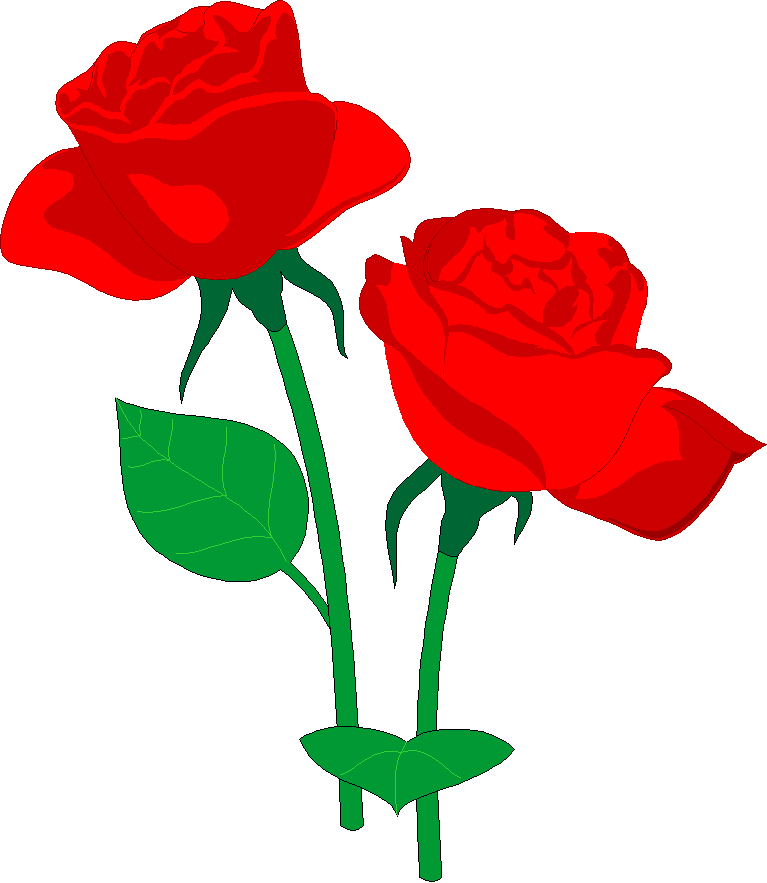 শিক্ষক পরিচিতি
মোঃ শহিদুল ইসলাম
বি,এস,সি (অনার্স)- প্রথম শ্রেণি (স্বর্ণপদকপ্রাপ্ত)
এম,এসসি- পদার্থবিজ্ঞান, প্রথম শ্রেণি (রা.বি.)
প্রভাষক, পদার্থবিজ্ঞান বিভাগ
তাড়াশ ডিগ্রী কলেজ
তাড়াশ, সিরাজগঞ্জ
মোবাইল নম্বরঃ ০১৭২২ ০২৯৯৮৪ 
ইমেইলঃ shahidul.tdc@gmail.com
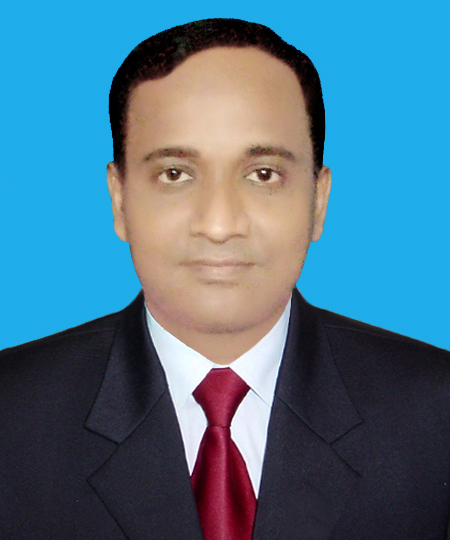 পাঠ পরিচিতি
বিষয়ঃ পদার্থবিজ্ঞান
শ্রেণিঃ একাদশ
অধ্যায়ঃ নবম (তরঙ্গ)
সময়ঃ ৪৫ মিনিট
পিরিয়ডঃ দ্বিতীয়
তাং- ১৮/0৬/20২২ ইং
নিচের চিত্রটি মনোযোগ দিয়ে দেখ
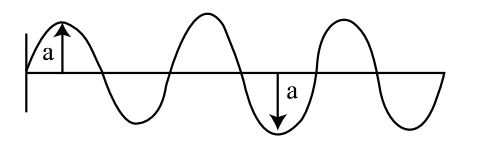 শিক্ষার্থীরা আমরা কী দেখলাম?
তরঙ্গ সংশ্লিষ্ট চিত্র
তরঙ্গ (Waves)
আজকের পাঠ
আজকের পাঠ শেষে শিক্ষার্থীরা-

তরঙ্গ সংশ্লিষ্ট কয়েকটি রাশি সম্পর্কে জানতে পারবে;

কম্পাংক ও দোলনকালের মধ্যে সম্পর্ক স্থাপন করতে পারবে;

গাণিতিক সমস্যাবলীর সমাধান করতে পারবে।
বিস্তার: 
সাম্যাবস্থান থেকে যেকোনো একদিকে তরঙ্গস্থিত কোন কণার সর্বাধিক সরণকে বিস্তার বলে। একে a দ্বারা সূচিত করা হয়।
c~Y© ¯ú›`b ev K¤úb ev †`vjb: 
Zi‡½i Dci¯’ †Kv‡bv KYv GKwU wbw`©ó we›`y †_‡K hvÎv ïiæ K‡i Avevi GKB w`K †_‡K †mB we›`y‡Z wd‡i G‡j Zv‡K c~Y© ¯ú›`b ev K¤úb ev †`vjb e‡j|
ch©vqKvj ev †`vjbKvj:
Zi‡½i Dci¯’ †Kv‡bv KYvi GKwU c~Y© ¯ú›`b m¤úbœ Ki‡Z †h mgq jv‡M Zv‡K ch©vqKvj ev †`vjbKvj e‡j| G‡K T Øviv cÖKvk Kiv nq| ch©vqKv‡ji GKK †m‡KÛ (sec) Ges gvÎv T|
কম্পাংক:
Zi‡½i Dci¯’ †Kv‡bv KYv GKK mg‡q hZ¸‡jv ¯ú›`b m¤úbœ K‡i Zv‡K H Zi‡½i K¤úvsK e‡j| G‡K f or n Øviv cÖKvk Kiv nq| K¤úvs‡Ki GKK nvR© (Hz) or sec-1 or cycle/sec or vibration/sec Ges gvÎv T-1|
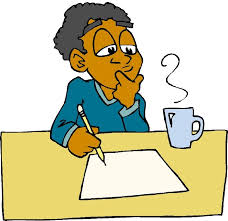 একক কাজ
১। কম্পাংক বলতে কী বুঝ?
একক কাজের সমাধান
উত্তরঃ K¤úvsK: Zi‡½i Dci¯’ †Kv‡bv KYv GKK mg‡q hZ¸‡jv ¯ú›`b m¤úbœ K‡i Zv‡K H Zi‡½i K¤úvsK e‡j| G‡K f or n Øviv cÖKvk Kiv nq| K¤úvs‡Ki GKK nvR© (Hz) or sec-1 or cycle/sec or vibration/sec Ges gvÎv T-1|
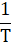 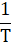 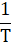 কম্পাংক ও দোলনকালের মধ্যে সম্পর্ক:
Avgiv Rvwb, ¯ú›`bkxj e¯‘KYv 1 †m‡K‡Û hZUv ¯ú›`b m¤úbœ K‡i Zv‡K K¤úvsK e‡j| GB K¤úvsK‡K f Øviv m~wPZ Kiv nq| Avevi ch©vqKvj T n‡j, 
T †m‡K‡Û ¯ú›`‡bi msL¨v 1 wU
1 †m‡K‡Û ¯ú›`‡bi msL¨v  1/T wU
1 †m‡K‡Ûi GB ¯ú›`‡bi msL¨vB K¤úvsK|
myZivs K¤úvsK f = 1/T |
BnvB K¤úvsK I ch©vqKv‡ji g‡a¨ m¤úK©|
A_©vr K¤úvsK ch©vqKv‡ji e¨¯ÍvbycvwZK|
জোড়ায় কাজ
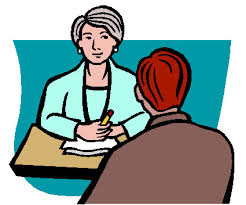 কম্পাংক ও দোলনকালের মধ্যে দুইটি পার্থক্য লিখ।
জোড়ায় কাজের সমাধান
?
আজকের পাঠে কারো 
প্রশ্ন থাকলে 
করতে পার
আজকের ক্লাসে উপস্থিত থাকার জন্য সবইকে ধন্যবাদ
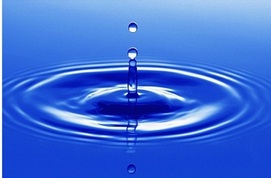